Další plži
na souši, ve vodě
Opakování -Hlemýžď zahradní
ulita
Oči- delší tykadla
Ústní otvor
Hmatová tykadla
Svalnatá noha
hlava
č.5
Další plži
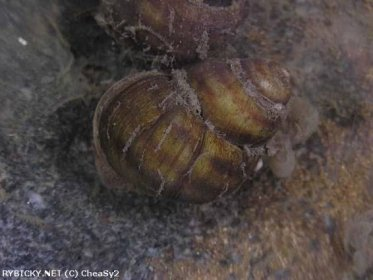 na souši, ve vlhkém prostředí
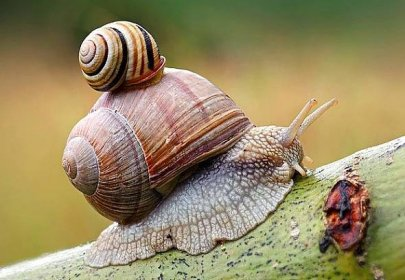 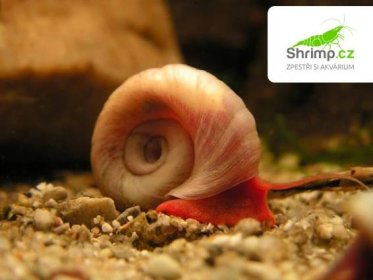 Pásovka keřová a hajní
Vlhké prostředí- křoviny, lesy

Hnědé pásky na ulitě

Okusuje listy
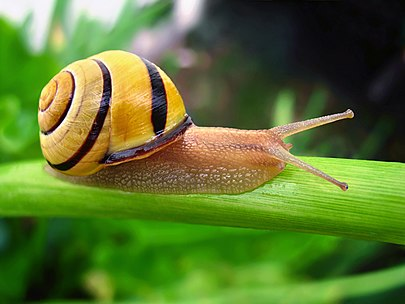 Bahenka živorodá
Zelenohnědé zbarvení
Tři podélné pruhy

Živí se řasami, organickými
Zbytky


Často v akváriích
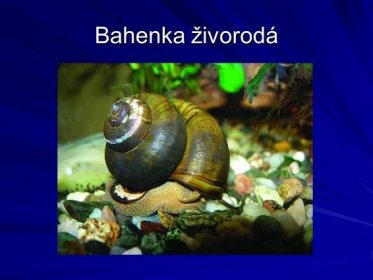 Okružák ploský
Zploštělá ulita ze stran

V rybnících, akváriích

V krvi hemoglobin – váže dobře kyslík
Plovatka bahenní
převážně v rybnících

živí se řasami a organickými zbytky
dýchá „vodními plícemi“
vzdušný kyslík, kornoutek vysune nad hladinu

2-5 let
Plži bez ulity
Slimáci
Hřbet nohy zašpičatělý
Dýchací otvor v zadní části štítu


Plzák španělský
Hřbet nohy zakulacený
Dýchací otvor v přední části štítu
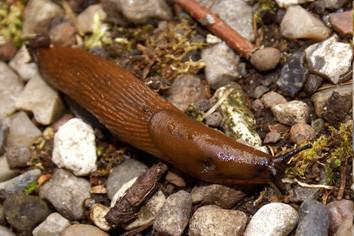 Plži v mořích
Zabarvené ulity
Různě tvarované
Většina draví



ZAVINUTEC
Homolice
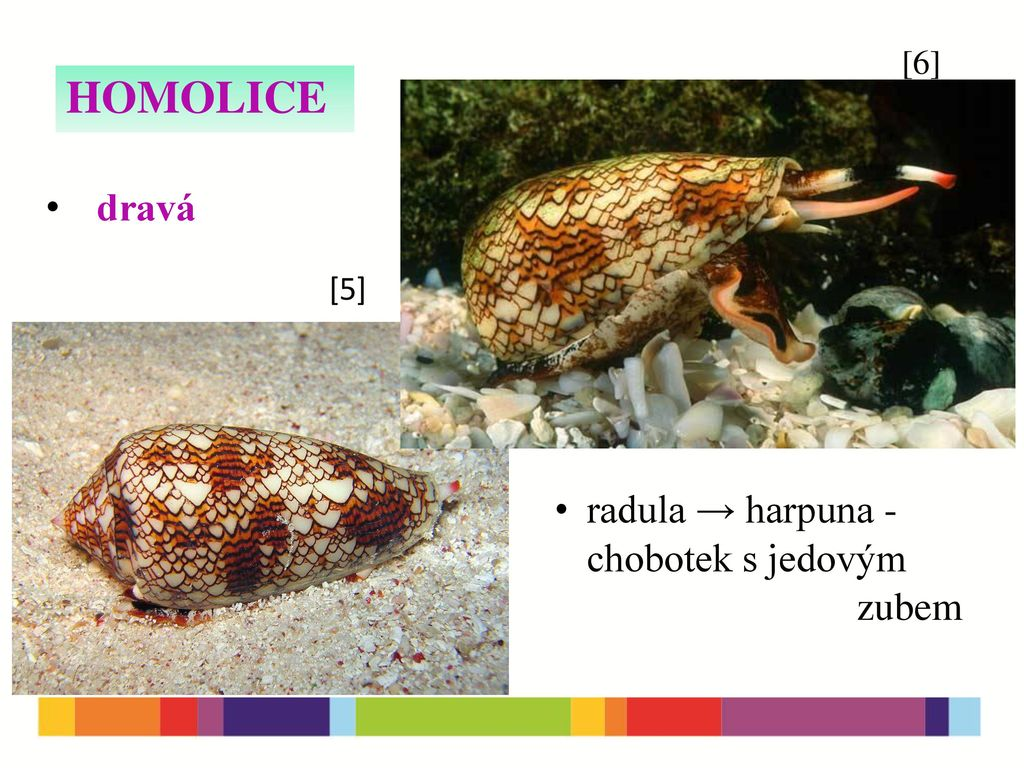 OSTRANKA JADERSKÁ
Ušeň
Další plži
Na souši- vlhké prostředí
Páskovka keřová – hnědé pruhy, listy
Bez ulity – Slimáci, Plzáci - listy
Ve sladké vodě- řasy, organické zbytky
Bahenka živorodá- „nafouklé závity“
Plovatka bahenní- ulita do špičky
Okružák ploský- ulita  zploštělá, načervenalé tělo
V mořích- dýchají žábrami, různé tvar a zabarvení, většinou dravé
Ostranka
Homolice
Zavinutec
DÚ z online hodiny
Jak se jmenuje nejmenší plž žijící ve sladkých vodách?
Tajenka: ……………………
Zjisti aspoň dvě informace: ………………………